Project 8Interim Presentation  Feedback System for UCI Library Help Section
Dastyni Loksa
Dawei Wang
Linus Siska
Devin Pigera


Client : Christopher Davis
Recap of our Client
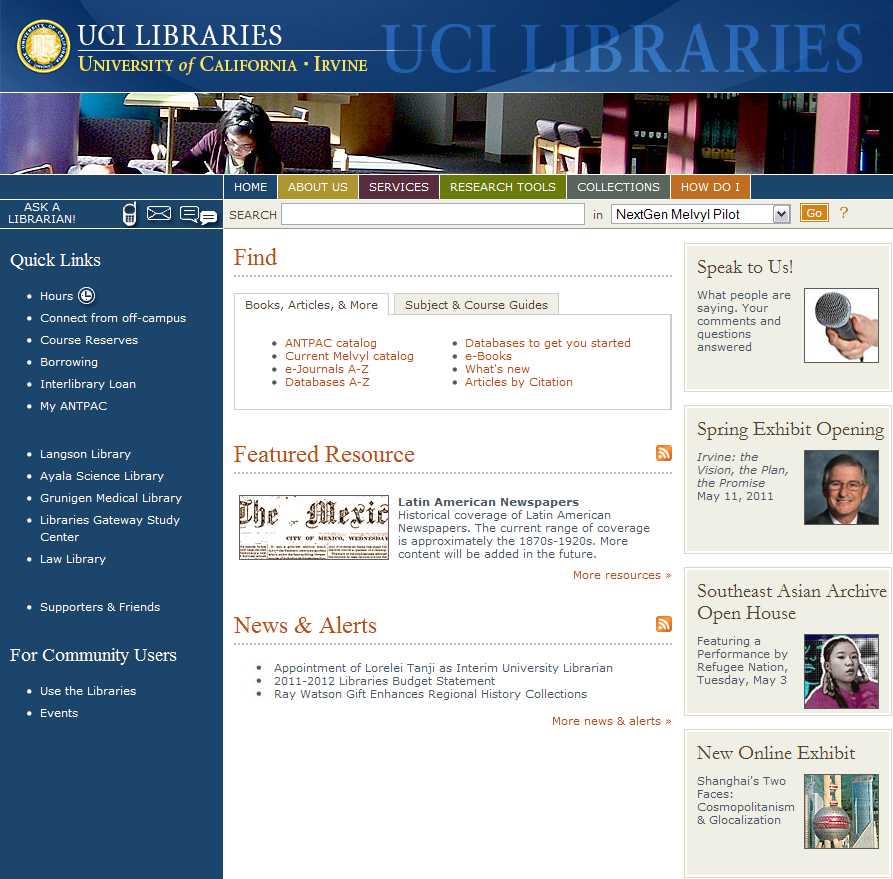 Project: UCI Library Website: http://www.lib.uci.edu

Connects 5 UCI Libraries + Research Resources together

Averages 30,000 page hits a day (Google Analytics)

Representative: Chris Davis
Recap of our Focus Area
Focus on improving the ‘How Do I’ section

No existing method to collect user feedback on ahelp section

GOAL: Design & Implementan easy to use componentto gather user feedback
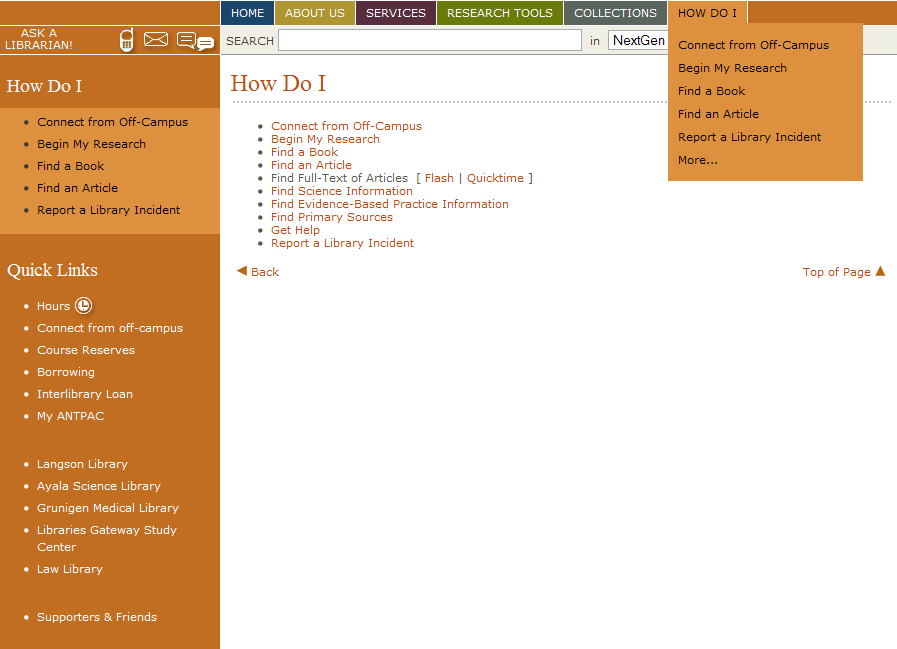 Reminder:Non-Traditional Approach!
WHY? 1. No extensive study of existing system was needed2. Client provided exact requirements for new component
Required us to design & test our own components
Recap of intended designs
3 designs (based on studies of top-rated rating systems)including NetFlix, Facebook, Microsoft & Reddit.com
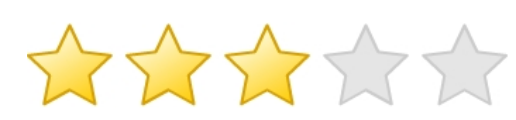 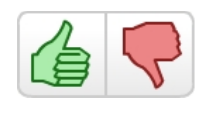 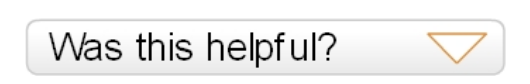 5-star rating system
Thumbs-Up / Thumbs-Down
Survey Styled Form
5 Star Rating System
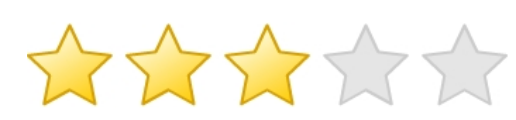 Enables user to select any number from 1 to 5 stars
On click, user star rating registered in system

Display in Browser
Thumbs Up/Down System
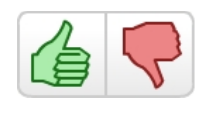 Implemented in JavaScript 1.81
Detects Mouse Click event

If user selects Thumbs Up: Records User Selection
If user selects Thumbs Down: Provides options via Radio button

Display in Browser
Survey Styled Form
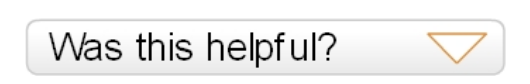 Designed & Embedded via Flash 10 Player
3 parts

Question 1: Radio Button (single selection)
Question 2: Checkbox (allows multiple selection)
Question 3: Textbox (Add user comment)
Submit button

Display in Browser
Pre-Test Changes
Goal: Fine-Tune 3 systems before actual user testing (tested on 8 users)

Planned Revisions before Round 1 of User-Testing:
User testing Round 1 (Revisions)
Immerse user in actual experience
Embed components
Guide user to use all 3 components
Screen + Audio recording

Remove influencing variables
Identical tests materials for each user 
Order permutation

Multiple Tests (15-20 min. each)

Careful Demographic
Non-ICS/CS majors
Multiple disciplines
Multiple age groups (students & professors)
7-8 test users
Breakdown of Sample Test
Display Library HomePage
Direct User to Select‘How do I’ linkProvide user 1st  taske.g. “Select ‘How do I find a book’, read contents& rate the article”Provide 2nd & 3rd tasks(Each page has a different rating component)Present all 3 interactive componentsGet Feedback (via Structured & Un-Structured Questions)
Post-Testing Game Plan
Gather all feedback
Analyze Results
Choose best system based on user-feedback
Fine-Tune system based on user suggestions


Conduct Final Round of testing (4-5 users)


Present to client
Revised Schedule
Thanks for Listening :-)
Comments?Thoughts?Questions?